In the name of allah
دفتر کار                       Office
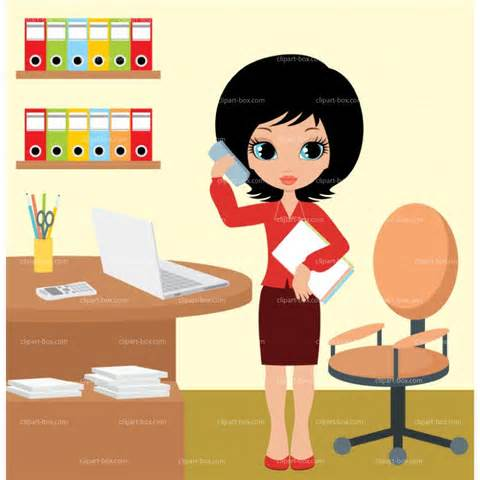 صحبت کردن                      Call
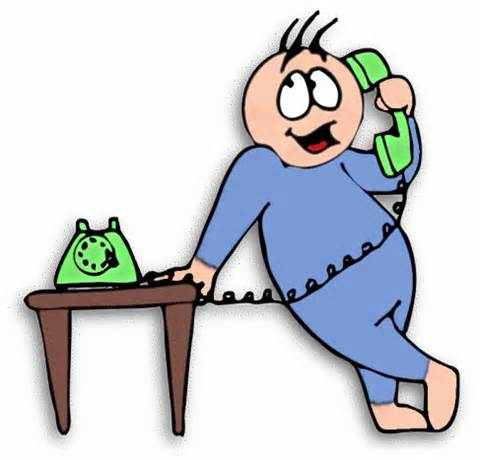 ساعت2:15                    2:15
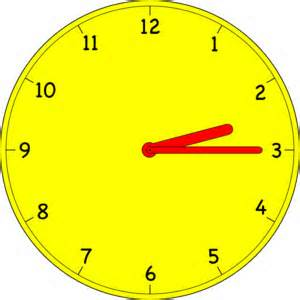 ساعت2:302:30
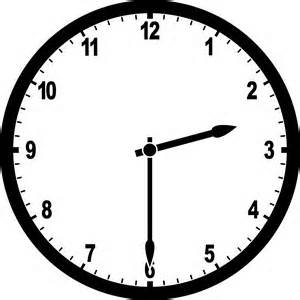 تلفن              telephohe
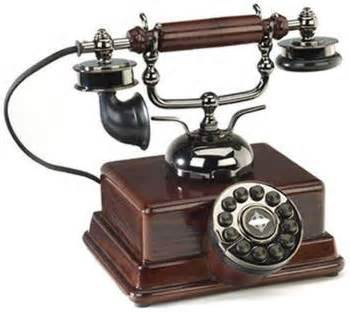 تلفن همراه     mobail phone
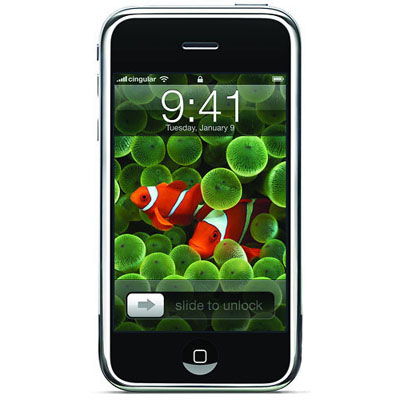 خیابان                  street
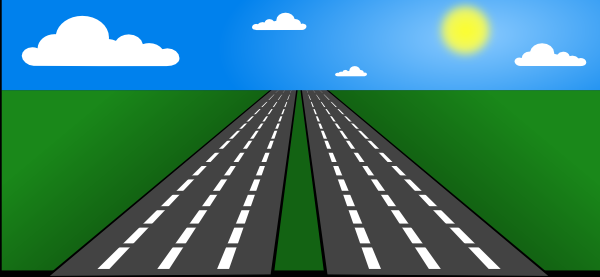 e-mail address
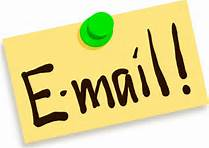 تـهـیـه کـنـنـدگـان:
1-محمود پورطاهری
2-محمدمهدی حسین پور
3-امیررضا محمدی
4-حامد تاجوند
5-امیررضا مهدی زاده